Bµi 12
BẢNG CỘNG, BẢNG TRỪ
TRONG PHẠM VI 10
TIẾT 2
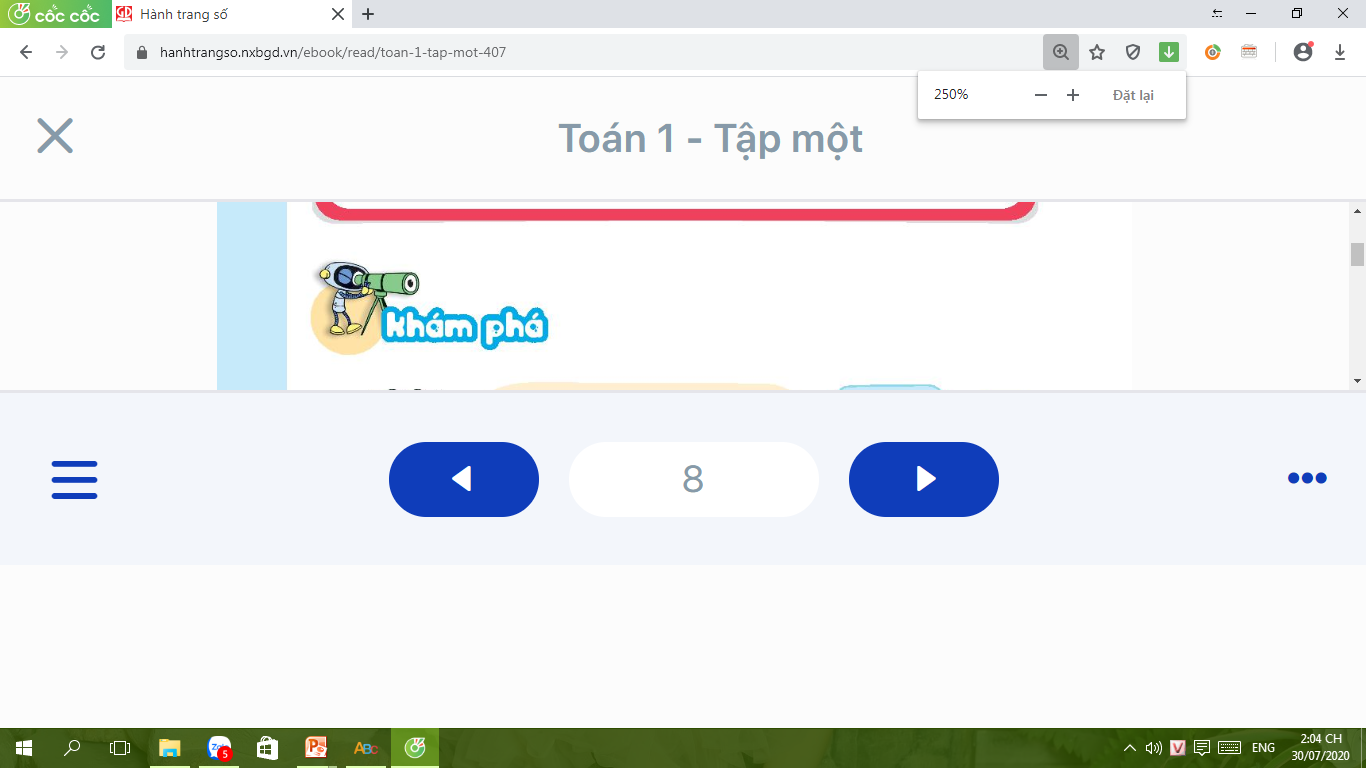 Bảng trừ
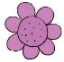 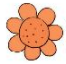 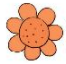 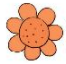 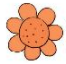 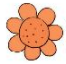 =
7
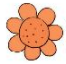 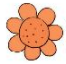 8
-
1
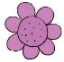 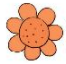 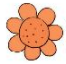 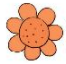 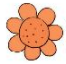 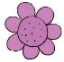 =
6
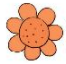 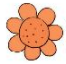 8
-
2
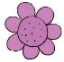 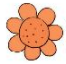 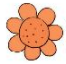 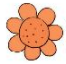 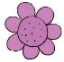 =
5
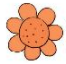 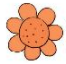 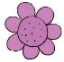 8
-
3
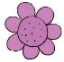 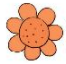 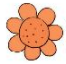 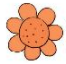 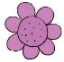 =
4
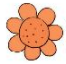 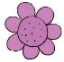 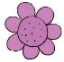 8
-
4
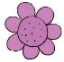 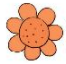 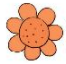 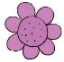 =
3
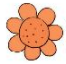 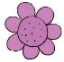 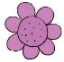 8
-
5
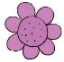 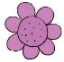 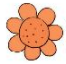 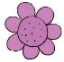 =
2
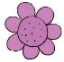 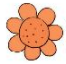 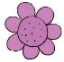 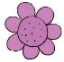 8
-
6
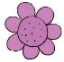 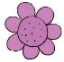 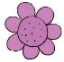 =
1
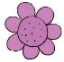 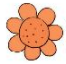 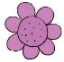 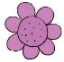 8
-
7
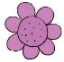 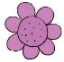 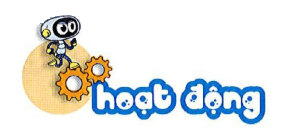 1
Số
?
3
2
1
0
5
4
2
Em hoàn thành bảng trừ
?
3
?
1
?
2
?
3
?
1
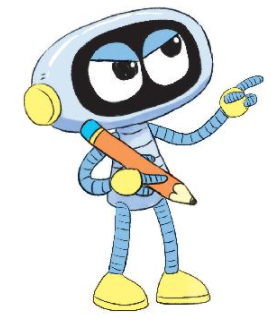 ?
2
?
1
?
3
?
2
?
1
3
Tính nhẩm
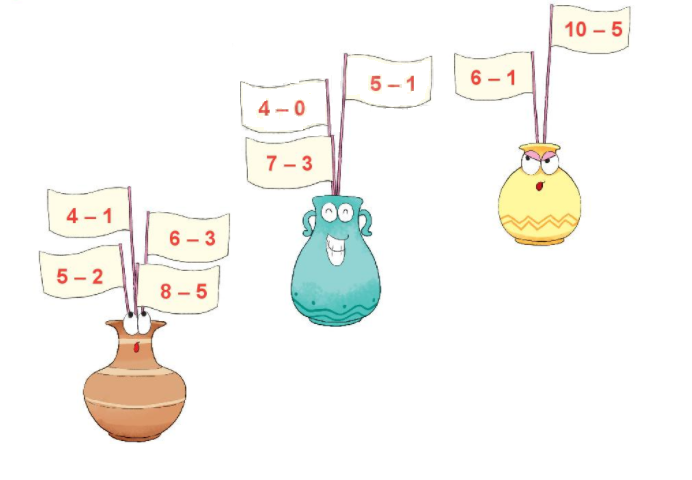